Vysoká škola technická a ekonomickáÚstav technicko-technologický
Posouzení kapacity železniční infrastrukturypři logistickém řešení odklonových tras na úseku Ústí nad Orlicí - Choceň
Autor diplomové práce: Bc. Pavel Fučík 
Vedoucí diplomové práce: Ing. Vladimír Ľupták, PhD. 
České Budějovice, červen 2019
1
Obsah
motiv k výběru tématu
výzkumné otázky
metodika práce
potvrzení výběru variant
analýza a sběr dat
logistické řešení 
závěr
2
Motiv k výběru tématu
práce na železnici

dlouhodobé zkušenosti s řízením provozu

osobní zájem
3
Výzkumné otázky
je nutná varianta M+B

analýza tras

existuje logistické řešení
4
Metodika práce
propustnost traťového úseku

potvrzení výběru varianty

analýza tras vlaků

logistické řešení
5
Propustnost traťového úseku
analytická metoda

součet následných mezidobí 

1440/součet

výsledek teoretické propustnosti pro porovnání variant a roku vyčerpání kapacity úseku
6
Potvrzení výběru varianty
Teoretická propustnost
stará trať

nová trať
7
Analýza a sběr dat
směrové vedení trasy

zastavení nebo manipulace v České Třebové

nahrazení vlaku NAD
8
Logistické řešení
výběr odklonové trasy

varianty řešení jízd vlaků při nepříznivých sklonových poměrech

prověření vhodné varianty
9
Logistické řešení
10
Závěr
výběr varianty byl potvrzen

alternativní trasa byla nalezena

logistické řešení bylo předloženo
11
Otázky oponenta
Při volbě odklonové trati a operativním řízení může dojít k poruše navrhované postrkové lokomotivy, jak bude situace řešena? Vlak pojede po původní trase přes Českou Třebovou či bude vyčkávat na novou lokomotivu? Časové hledisko.
12
Otázky oponenta
Opět při pravidelném provozu může dojít na odklonové trase k přerušení provozu například z důvodu technické závady trati a po trase přes Českou Třebovou není možno vozbu zajistit - nechybí v návrhu další odklonová trasa?
13
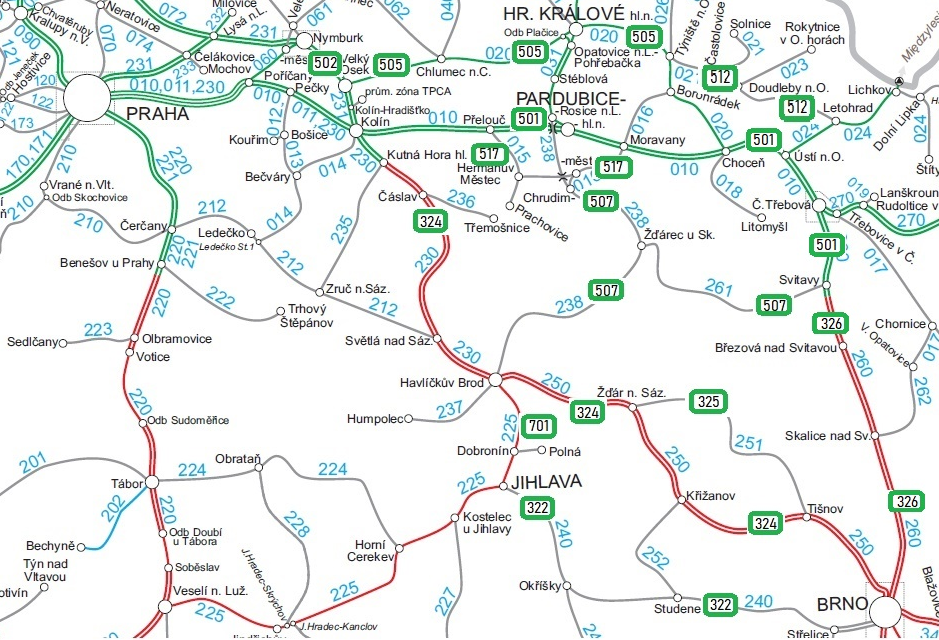 14
Děkuji za pozornost
15